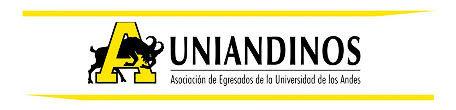 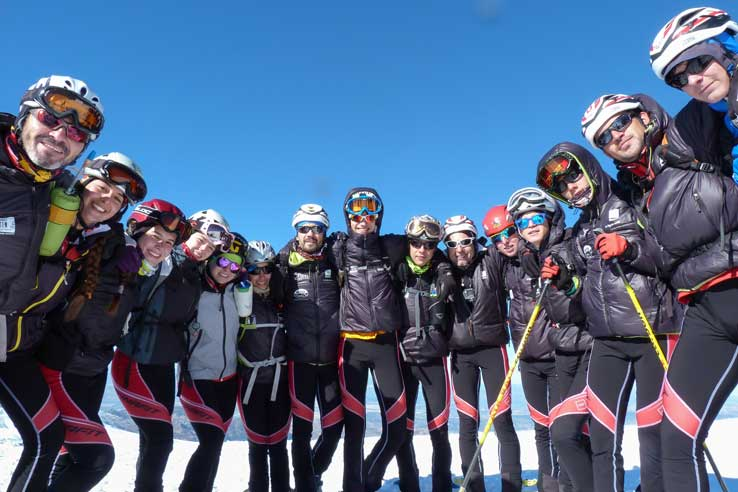 PROGRAMA DE LIDERAZGO
SOMOS LÍDERES TRANSFORMACIONALES
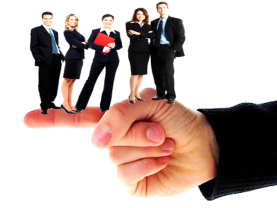 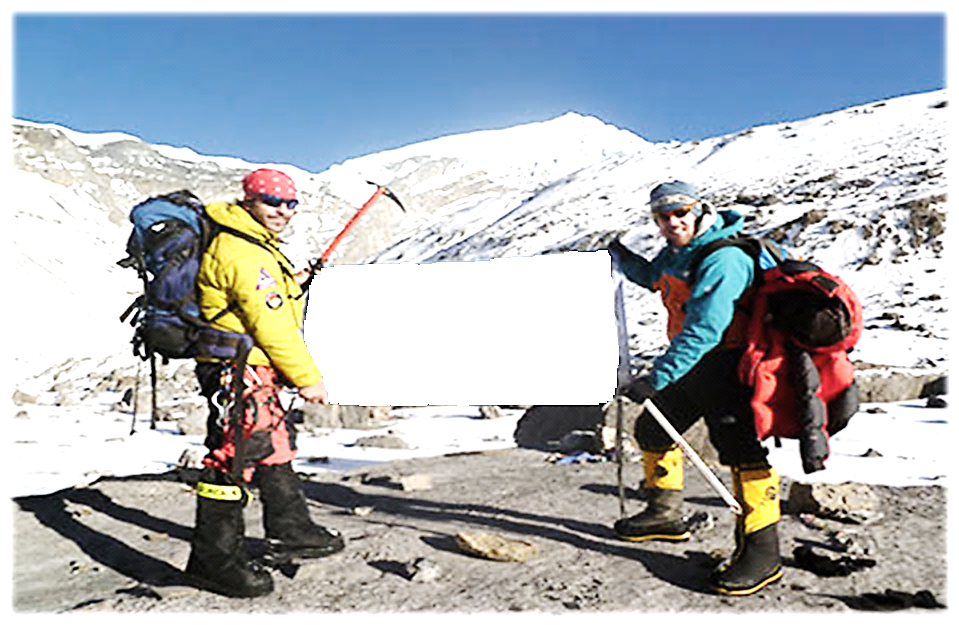 Bienvenidos equipo de líderes
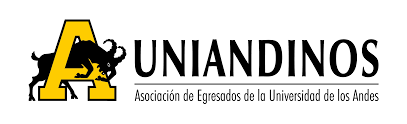 V sesion manejando el estrés
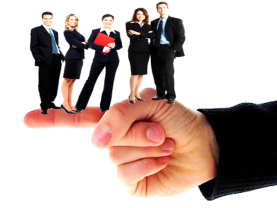 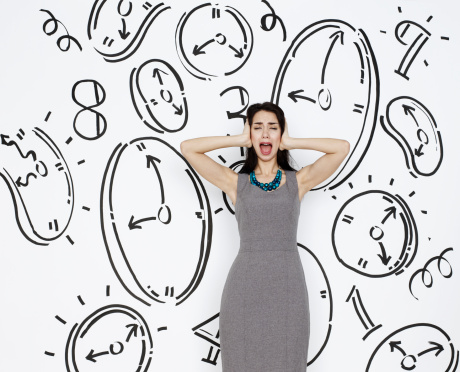 C. Ganándole al estrés
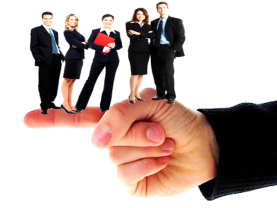 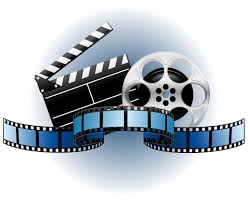 Consecuencias del estrés
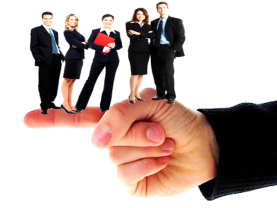 4
Cómo afecta el estrés su imagen personal
Sea natural
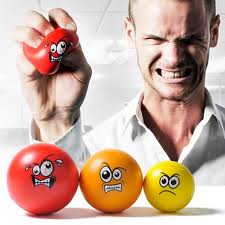 Preocúpese por su apariencia
Cuide la imagen que proyecta
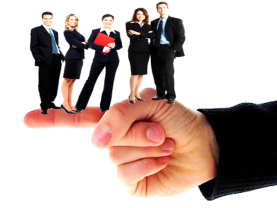 La auto observación 
negativa, la auto-evaluación 
negativa y el auto castigo.
 generan estrés, disminuyen el 
rendimiento y maltratan el ego.
  A largo plazo afectan   el 
Auto-concepto.
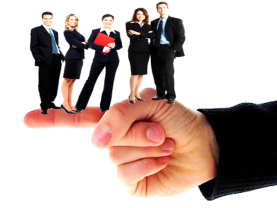 La ley de Yerkes - Dodson
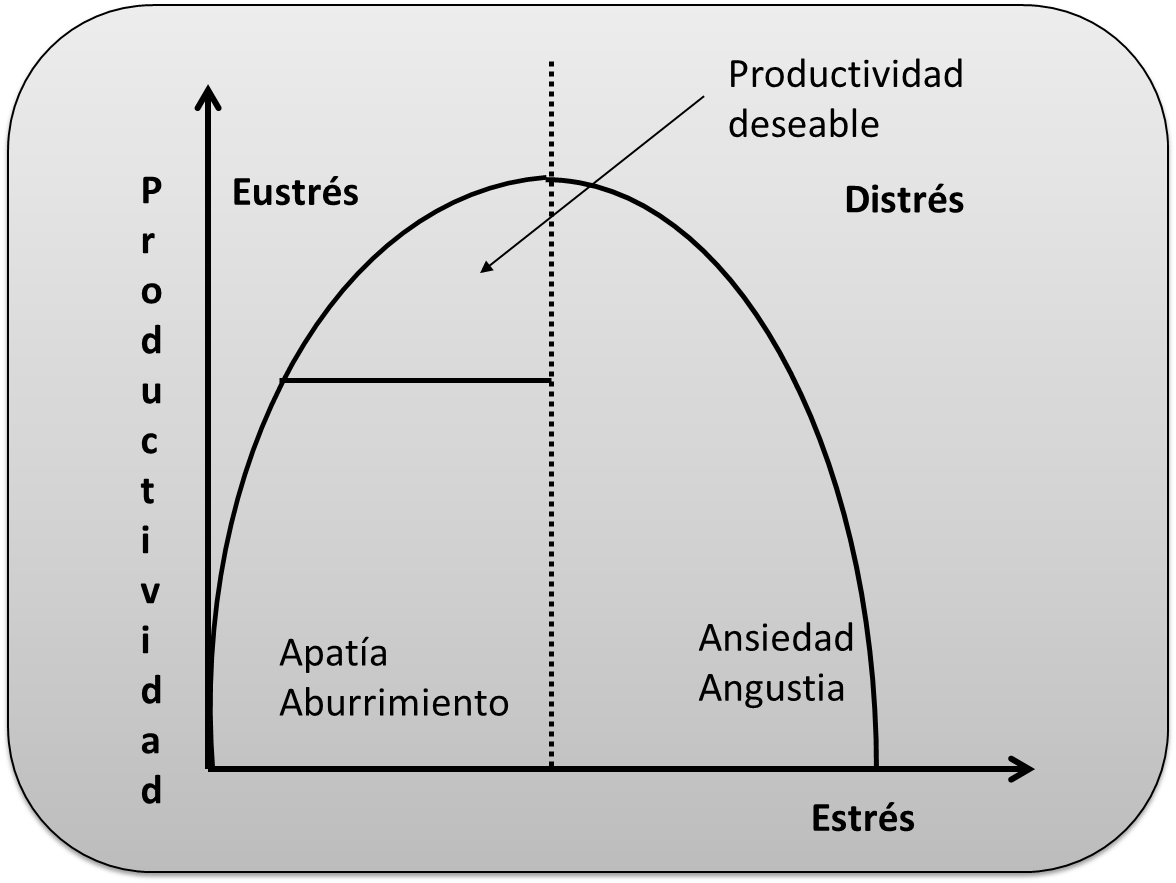 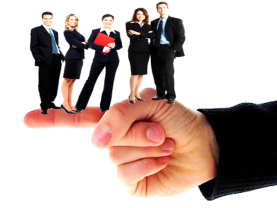 Equilibrio en las dimensiones del ser
Las ocho áreas en la rueda de la vida representan el equilibrio vital. 
El centro de la rueda se califica como cero y el borde exterior como diez.
El tamaño de las áreas refleja el nivel de satisfacción con cada aspecto de la vida.
El nuevo perímetro del círculo representa la rueda de la vida. 
¿Qué tan armoniosa giraria esta rueda si fuera una rueda de verdad?
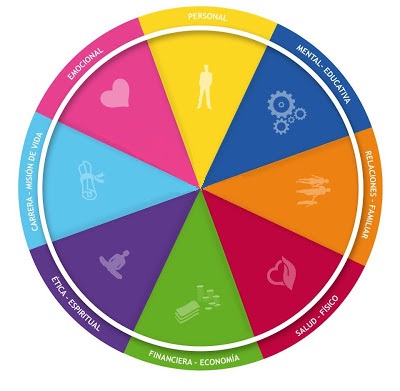 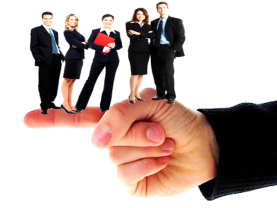 El reto: !Ser feliz hoy¡
¿Te atreves a soñar?
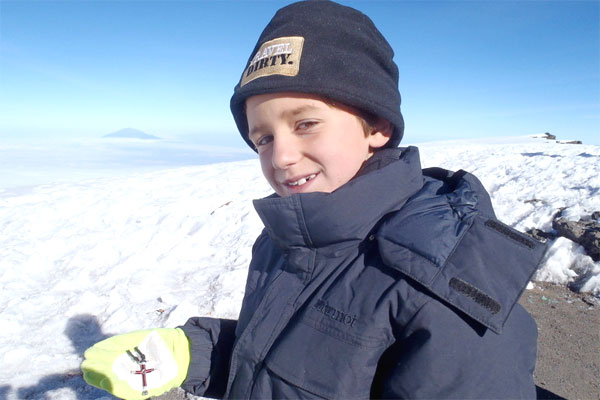 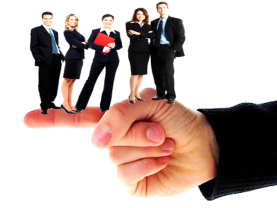 Mi balance de vida: Cómo inviertes tú energía?
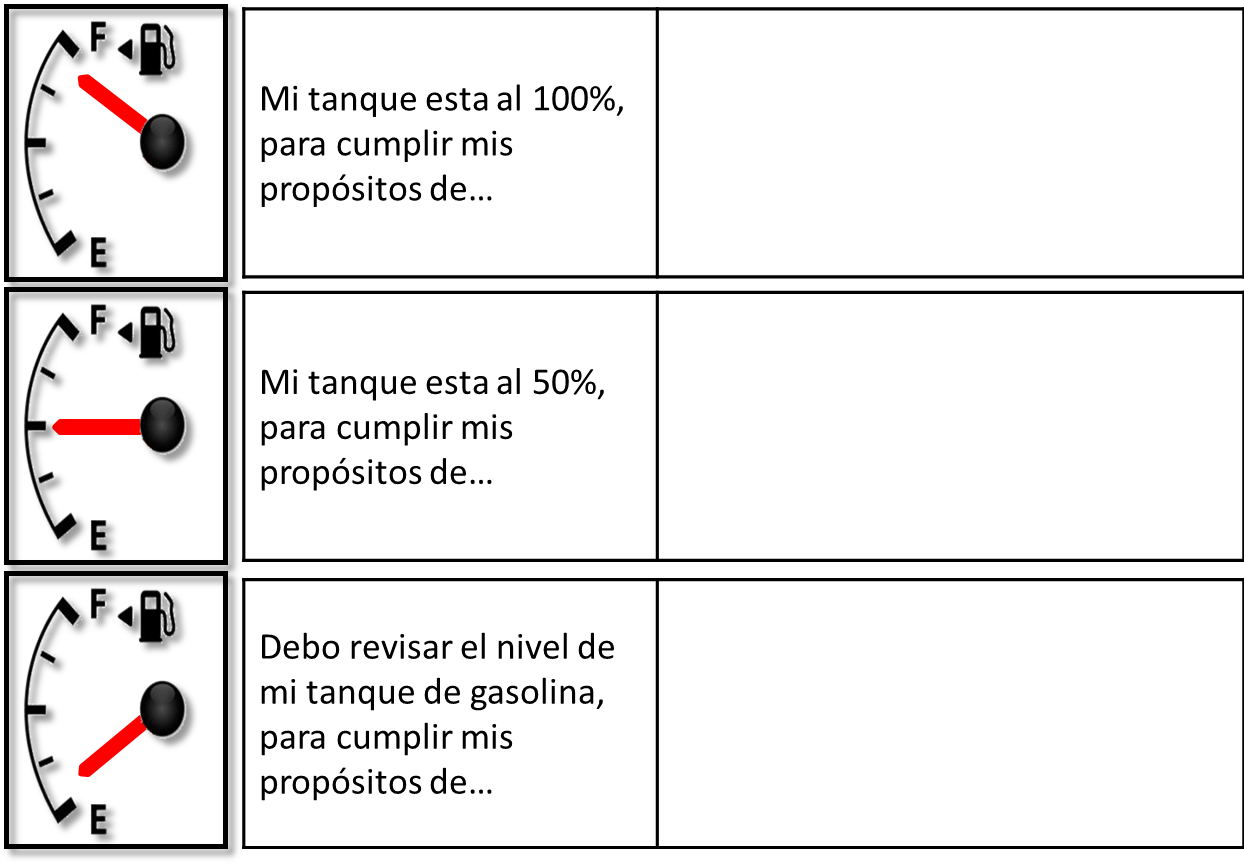 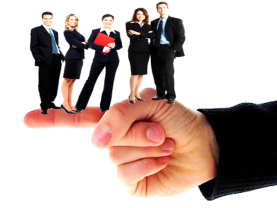 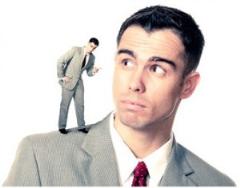 1- NUESTRO DIALOGO INTERNO
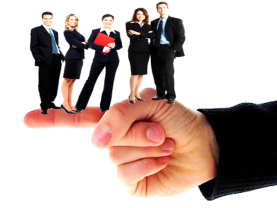 11
DIÁLOGOS INTERNOS QUE GENERAN EMOCIONES.  NOSOTROS LES PONEMOS EL SIGNO
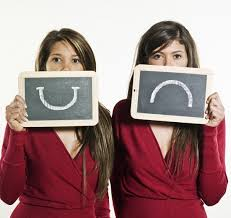 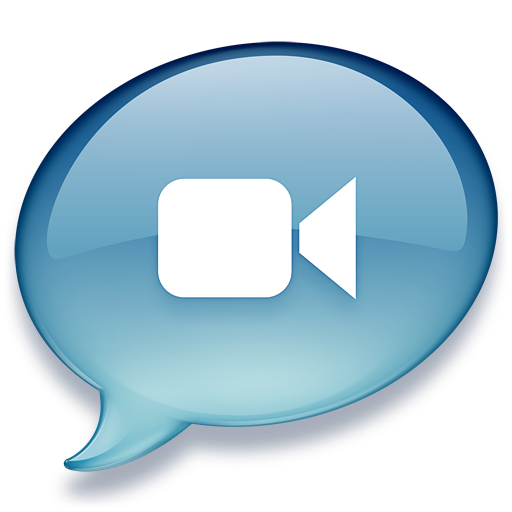 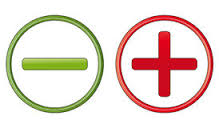 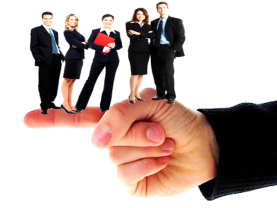 1. EMPECEMOS POR NUESTRAS EMOCIONES: HAGÁMOSLAS  CONSCIENTE Y ACEPTÉMOSLAS
Cuándo me relaciono con...
¿Por qué  lo siento?
¿Qué siento?
¿Cómo lo siento?
CUANDO ME SIENTO EN REUNIÓN CON  EL SR. ZARATE
Siento temor, me dan cosquillas en el estómago, me pongo colorado, me da miedo hablar....
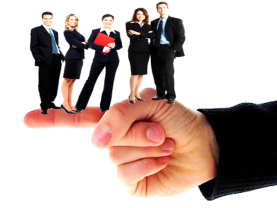 1. HAGAMOS CONSCIENTE Y ACEPTEMOS NUESTRAS EMOCIONES
Cuándo me relaciono con...
Siento ....
Selecciona  tres personas distintas  con las que quisieras  mejorar tu comunicación. Identifica sentimientos con cada una
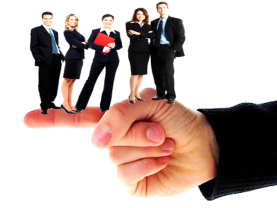 Un ciclo que debemos cuidar
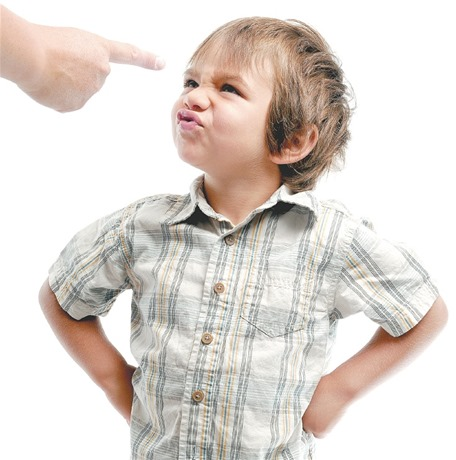 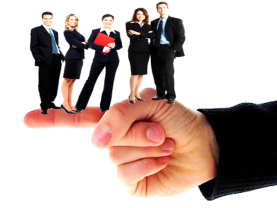 Un ciclo que debemos cuidar
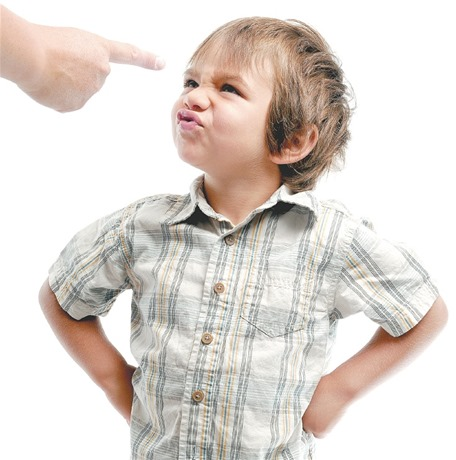 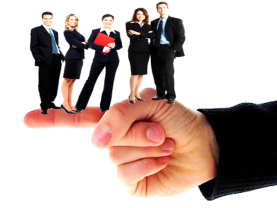 Pensamientos Automáticos
Son afirmaciones producto 
de la forma en la que  interpretamos 
los hechos, 
 NO DE
 LA REALIDAD.
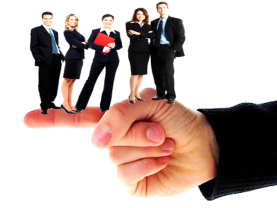 Características de los Pensamientos Automáticos
Mensajes específicos, discretos
Taquigrafiados
No importa lo irracionales, son creídos
Se viven como espontáneos
Se expresan en términos de: Habría, tendría, debería
Tienden a dramatizar
Difíciles de desviar
Son aprendidos
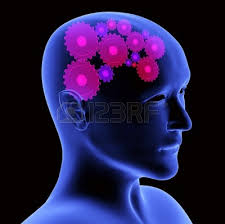 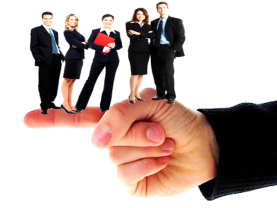 Algunos pensamientos automáticos…que no favorecen emociones positivas
Toma los detalles negativos y los magnifica,   omite  los aspectos positivos de la situación.
EL COLADOR
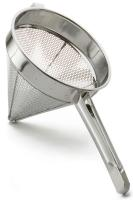 Cómo fui a equivocarme en esa presentación, preciso delante de mi jefe,  mi desempeño es de un incompetente, seguro que me va a buscar un remplazo,    a mi definitivamente ni en el trabajo me va bien.
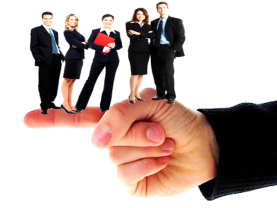 Algunos pensamientos automáticos…que no favorecen emociones positivas
Las cosas son blancas o negras, buenas o malas. La persona ha de ser perfecta o es una fracasada. No existe término medio
EL POLARIZADOR
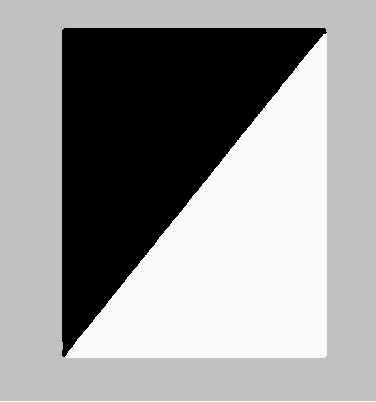 Cómo te fue tu presentación de informes? 
No ni me preguntes, llevo dos años haciendo informes y no aprendo, yo siempre me equivoco, ahh!!! 
Es que yo siempre lo hago mal.
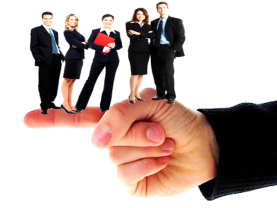 Algunos pensamientos automáticos…que no favorecen emociones positivas
Extrae una conclusión general de un simple incidente . Si ocurre algo malo en una ocasión asume que va a ocurrir una y otra vez.
EL GENERALIZADOR
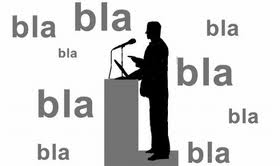 Fue muy difícil  llegar hoy  a un acuerdo con esta persona.
Definitivamente yo no sirvo para este cargo.
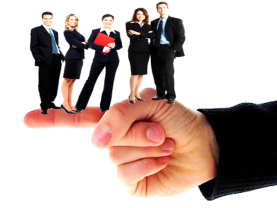 Algunos pensamientos automáticos…que no favorecen emociones positivas
Espera que los demás cambien primero  para seguirles.  Necesita cambiar a la gente porque sus esperanzas de felicidad parecen depender de que otros cambien.
EL SEGUIDOR
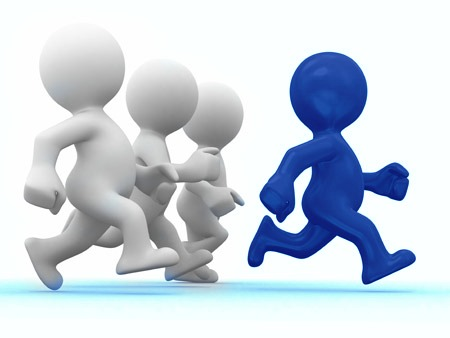 mmm…..yo mejor me espero a que mis compañeros empiecen a trabajar en este nuevo reto que nos puso la Empresa….si les funciona,   yo me uno,  pero yo no me arriesgo a cambiar todavía mi sistema de trabajo…
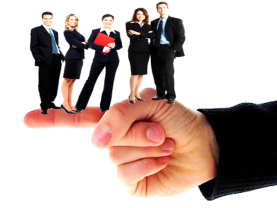 Aprendiendo a transformar pensamientos para generar emociones positivas
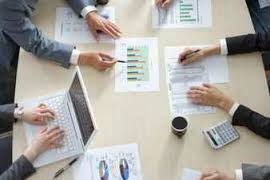 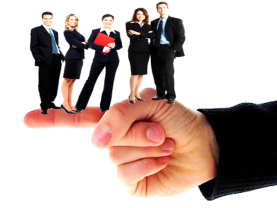 Respuestas Racionales
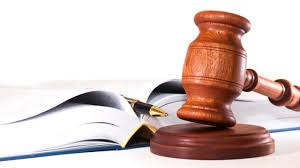 Filtraje: Modificar el origen:
                No hay que exagerar.
Pensamiento polarizado: Las cosas no son blancas o negras, ( % )porcentajes 
Sobregeneralización: Cuantificar, No hay absolutos, ¿ existen pruebas ?
Interpretación de pensamiento:  Comprobarlos, ¿ existen pruebas ?
Visión catastrófica:  Ver probabilidades reales.
Personalización: ¿ Por qué arriesgarse a comparar ?
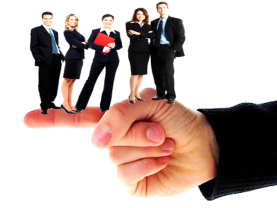 Respuestas Racionales
Falacia de control:  Yo hago que suceda, cada uno es responsable.
Falacia de la justicia: Preferencia versus justicia. 
Falacia de cambio:  Yo hago que suceda
Falacia recompensa divina:  Aquí, ahora.
Culpabilidad: Yo hago que suceda, cada uno es responsable.
Debería:  Normas y valores flexibles.
Razonamiento emocional: Los sentimientos pueden mentir.
Etiquetas globales:  Ser específico.
Tener razón: Escuchar activamente.
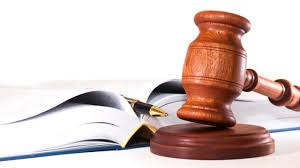 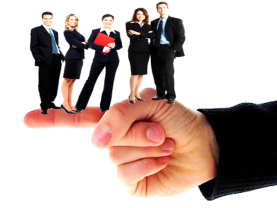 Cómo suscitar el pensamiento Racional
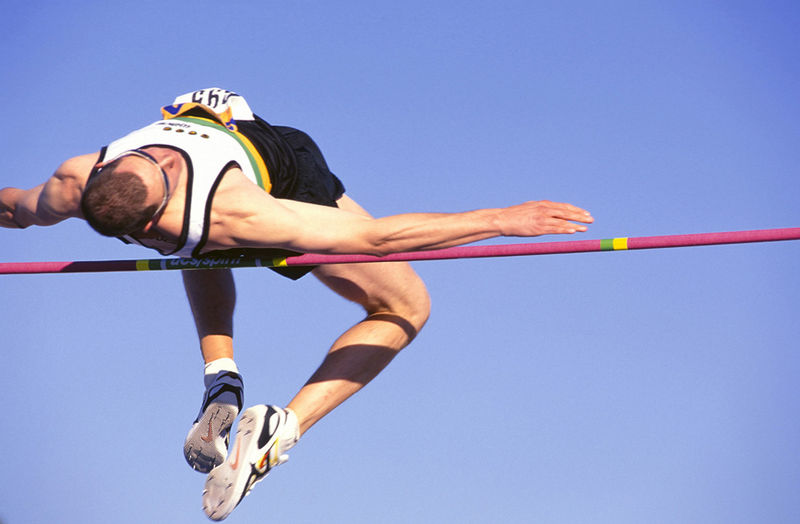 NO ME AFECTA !
Todo es exactamente como debería ser.
Todo ser humano se equivoca.
Una discusión es cosa de dos.
La razón inicial se halla inmersa en el pasado.
NOS SENTIMOS EN FUNCIÓN DE COMO PENSAMOS.
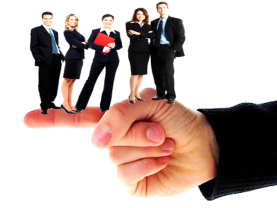 Pasos para eliminar ideas Irracionales
A. Escriba como fue la realidad.
B. Escriba su lenguaje interior.
C. Concéntrese en su respuesta emocional.
D. Discuta y varíe su lenguaje interior.
    - Elija la idea irracional.
    - Existe soporte racional para esta idea ?
    - Evidencias sobre la falsedad de la idea.
    - Evidencias sobre la certeza de la idea.
    - ¿ Qué es lo peor que puede ocurrir ?
    - ¿ Qué cosas buenas podrían ocurrir ?
E. Sustituya el lenguaje interior por otro.
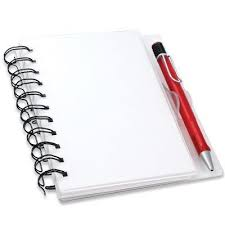 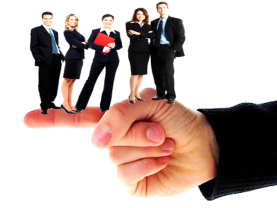 Técnicas para modificar los pensamientos
Registro y auto observación
Debate racional cognitivo.
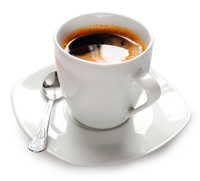 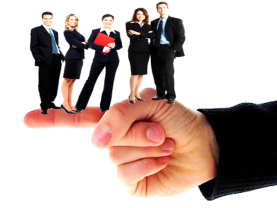 Registro y Autoobservación
Qué ocurrió inmediatamente antes de que el pensamiento tuviera lugar?
Qué pasó por mi mente?
Qué sentí después del pensamiento?
Qué hice o cual fue mi pensamiento posterior al pensamiento?
Que pasó después de mi comportamiento?
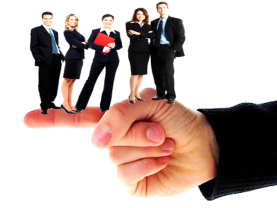 Debate Racional Cognitivo
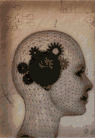 El análisis que hagas para atacar los pensamientos debe tener en cuenta tres aspectos:
Evidencia empírica del pensamiento.
Consistencia lógica del pensamiento
Efectos pragmáticos del pensamiento.
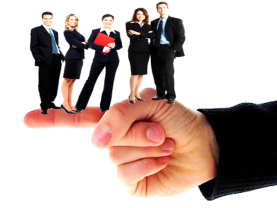 Debate Empírico
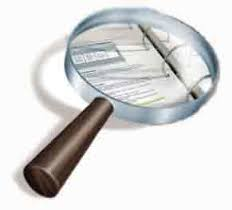 La evidencia de que dispongo apoya o contradice mi pensamiento?
   Si haces del debate basado en la evidencia una costumbre, un número considerable de malos pensamientos dejarán de molestarte. Ningún esquema o creencia puede convencerte sin tu convencimiento.
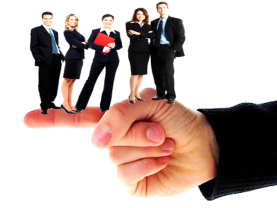 Debate Lógico
Cuál es la lógica que estoy utilizando? 
O 
Cómo llegué a esta conclusión?
La estructura irracional más común en la que se sustenta un pensamiento ilógico suele estar en las premisas falsas y-o en definiciones erróneas de las cuales partimos, ya que si estas son inexactas, la conclusión también lo será.
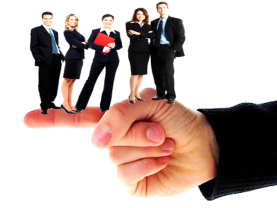 Debate Pragmático
A donde me llevará esta manera de pensar?
De que forma estos pensamientos podrán ayudarme a tener una vida más placentera y productiva?
Qué pasaría si pudiera cambiar mis pensamientos negativos por otras más saludables y funcionales?
Concentrarse en ver la utilidad del pensamiento, en sus ventajas y desventajas, a corto y mediano plazo. Pensar hacia delante, a ser práctico, evaluar en términos de costo beneficio cualquier pensamiento o acción, a ver lo absurdo, inútil o peligroso de tus comportamientos.
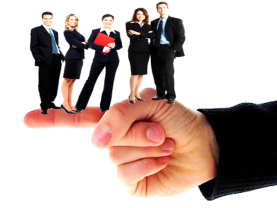 Cuerpo relajado
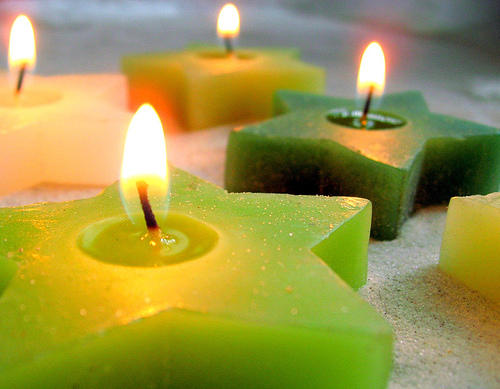 Mente  relajada
Sensación de placer que dispone a la buena energía…a los pensamientos positivos
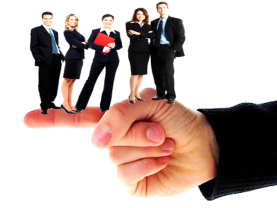 CONOCIMIENTO
 DEL CUERPO
Meditación
Relajación
 muscular
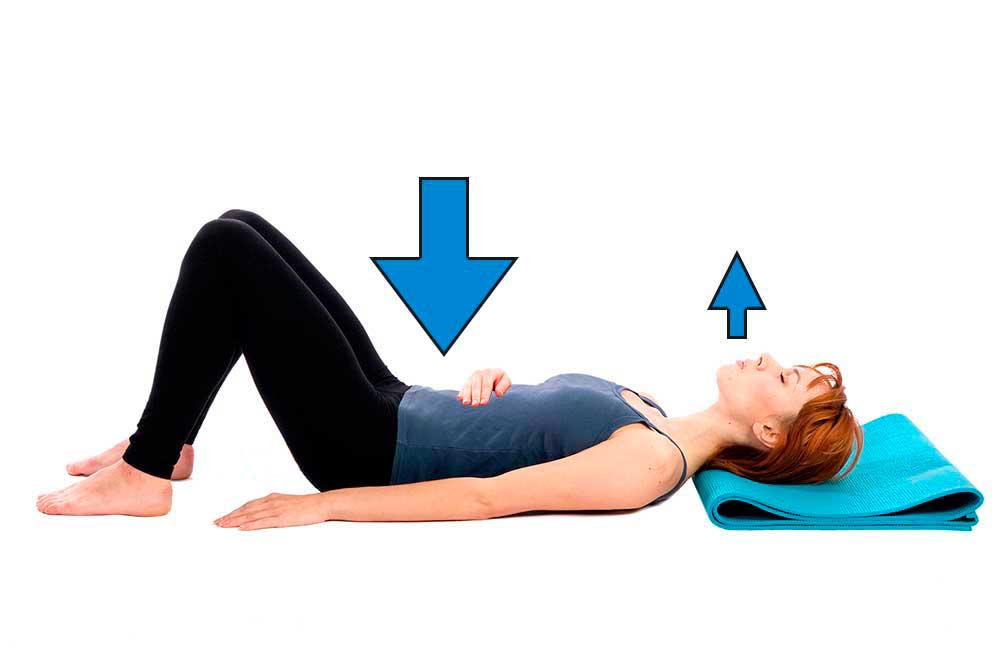 Respiración
Imaginación
Técnicas de
 afrontamiento
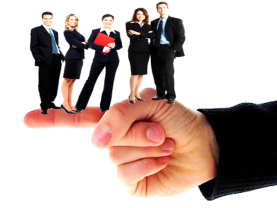 .
Conocimiento del cuerpo: Para identificar las áreas de tensión existentes.

Relajación muscular:
     Actúa sobre la tensión m., ansiedad, insomnio, fatíga,  fatíga, colón irritable, dolor de cuello y espalda, fobias moderadas, espasmos, tartamudeo, tics.

Imaginación:
     Dolores de cabeza, dolor crónico, espasmos, ansiedad enfermedades asociadas a estrés
Meditación:
     Actúa sobre hipertensión, enfermedades del corazón apoplejías, obsesividad, ansiedad, depresión. Mejora la concentración.

Técnicas de afrontamiento:
     Dan autocontrol ante situaciones estresantes. Fobias, temores específicos.

Respiración: 
    Actúa sobre la depresión, apnéa, irritabilidad ansiedad
    hiperventilación.
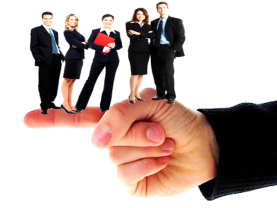 Pensamiento polarizado
Visión catastrófica
Filtraje
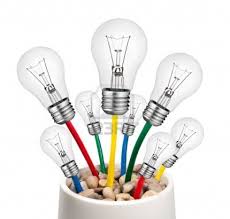 Falacia de la 
justicia
Personalización
Falacias de
 control
DISTORSIONADOS
Interpretación del
 pensamiento
Sobregeneralización
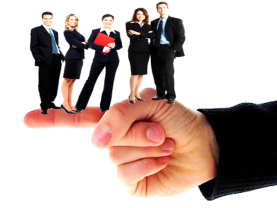 Culpabilidad
Debería
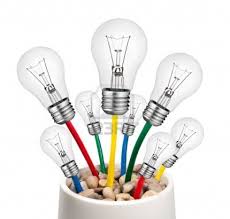 Falacia del
cambio
Etiquetas
globales
Tener razón
DISTORSIONADOS
Falacia de la
recompensa
divina
Razonamiento emocional
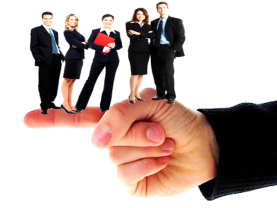 ¿CÓMO ENFRENTAR ESTOS PENSAMIENTOS?
No me afecta
Todo es exactamente como debería ser
Todo ser humano se equivoca
Una discusión es cosa de dos
La razón inicial se halla inmersa en el pasado
Nos sentimos en función de cómo pensamos
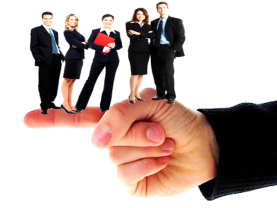